Právní formy NNO – praktické cvičeníJakub Pejcal 	(322799@mail.muni.cz)Marek Vyskočil 	(323117@mail.muni.cz)Vojtěch Müllner	(347683@mail.muni.cz)9. března 2016, BrnoBPV_ERNO
Právní formy NNO – praktické cvičení / Pejcal, Vyskočil, Müllner
1
Průběh semináře
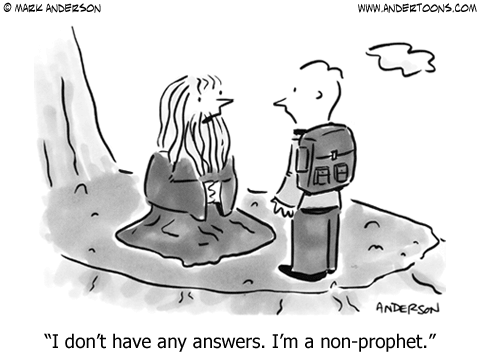 zadání úkolu (cca 15 minut)
realizace (45 minut)
prezentace úkolů (cca 30 minut)
zábavná vsuvka (5 minut)
shrnutí závěrem (10 minut)
Právní formy NNO – praktické cvičení / Pejcal, Vyskočil, Müllner
2
Zadání úkolu I.
právní formy proč?

motivy založení:
organizační struktura
kontinuita záměru
majetková samostatnost
výhody plynoucí z právní formy

rozhodující faktory:
struktura
náklady na založení a správu (notářské zápisy, účetnictví, audit)
daně (veřejně prospěšný poplatník, konstrukce základu DPPO)
Právní formy NNO – praktické cvičení / Pejcal, Vyskočil, Müllner
3
Zadání úkolu II.
vybrané právní formy NNO v ČR

spolek - 2

sociální družstvo - 2

ústav (obecně prospěšná společnost) - 2  

nadace a nadační fond - 2
Právní formy NNO – praktické cvičení / Pejcal, Vyskočil, Müllner
4
Zadání úkolu III.
ve skupinkách zjistěte:

podmínky založení a vzniku (nezbytné formality), krok po kroku

zásady fungování (řízení, orgány, financování…)

podmínky likvidace / přeměny

vraťte se za 45 minut s připravenou prezentací
Právní formy NNO – praktické cvičení / Pejcal, Vyskočil, Müllner
5
Realizacea následně…Prezentace úkolů
Na co ještě čekáte?!? Šup do práce…
				  (potkáme se za 45 minut, tj. ve XXX)
Právní formy NNO – praktické cvičení / Pejcal, Vyskočil, Müllner
6
Zábavná vsuvka
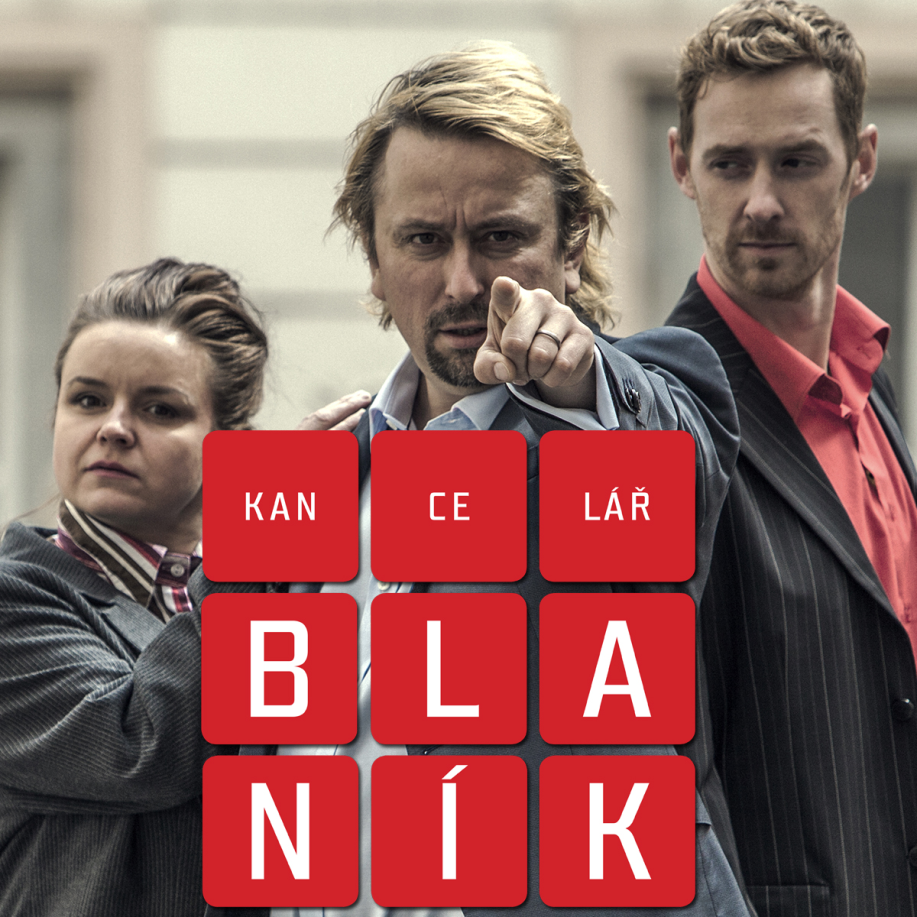 Právní formy NNO – praktické cvičení / Pejcal, Vyskočil, Müllner
7
Shrnutí závěrem
Obec ve spolupráci s místními občany chce zřídit dům pro seniory s pečovatelskou službou.

Skupina nadšených včelařů z regionu, chce vytvořit sdružení, v němž by si vzájemně pomáhaly ve svém koníčku a sdílely své zkušenosti.

Skupina nadšenců organizujících sportovní aktivity v obci chce přesunout svoji působnost z veřejných prostranství a pořídit si vlastní sportovní areál v obci.

Zámožná občanka nejmenované obce chce odkázat své uspořené prostředky tak, aby z nich měli užitek obyvatelé její milované nejmenované obce.

Skupina dobrovolných herců a nadšenců, kteří doteď hráli bezplatně v budově obce, musejí koupit divadelní budovu, které se obec zbavuje.

Skupina podnikavých občanů chce dát práci znevýhodněné skupině osob v malé prádelně a nezáleží jim na osobním zisku, pouze na prospěchu svojí cílové skupiny.
Právní formy NNO – praktické cvičení / Pejcal, Vyskočil, Müllner
8
Děkujeme za aktivní účast!Vhodný prostor pro dotazy začíná právě teď!
Právní formy NNO – praktické cvičení / Pejcal, Vyskočil, Müllner
9